First Amendment Limitations on a Government’s Ability to Regulate Demonstrations
Tom Carr
Boulder, Colorado City Attorney
Purpose of this Webinar
To provide the practitioner with a better understanding of a government’s ability to regulate demonstrations within the limitations imposed by the first amendment.
[Speaker Notes: Practical – Pragmatic.  City attorneys are very rarely asked theoretical questions.  You might want to review your parade or special event ordinance to make sure that it is consistent with the Supreme Court’s current thinking on the first amendment, which is continuing to evolve.]
The First Amendment
“Congress shall make no law respecting an establishment of religion, or prohibiting the free exercise thereof; or abridging the freedom of speech, or of the press; or the right of the people peaceably to assemble, and to petition the Government for a redress of grievances.”
The Third Amendment
“No Soldier shall, in time of peace be quartered in any house, without the consent of the Owner, nor in time of war, but in a manner to be prescribed by law.”
[Speaker Notes: This is my favorite amendment, because it’s the only part of the bill of rights that I have never been accused of violating.]
Fora
Traditional Public Forum
Limited Public Forum
Designated Public Forum
Non-public Forum
[Speaker Notes: Analysis begins with the type of forum that is being regulated.  The Supreme Court has divided government regulation into four categories.  A traditional public forum.  That is, areas which “time out of mind” have been devoted to expressive speech.  These include areas such as streets, sidewalks and parks.  That is, the parts of any city where people might want to demonstrate.  Limited public forum is a forum opened by government for a particular purpose.  City council meetings are limited public forums.  A designated public forum is government property that has not traditionally been regarded as a public forum is
intentionally opened up for that purpose.]
Traditional Public Forum
May not prohibit all communicative activity.
To enforce a content-based exclusion it must show that its regulation is necessary to serve a compelling state interest and that it is narrowly drawn to achieve that end.
Regulations of the time, place, and manner of expression which are content-neutral, are narrowly tailored to serve a significant government interest, and leave open ample alternative channels of communication.Perry Educ. Ass'n v. Perry Local Educators' Ass'n, 460 U.S. 37, 45, 103 S. Ct. 948, 955, 74 L. Ed. 2d 794 (1983)
[Speaker Notes: While content-based restrictions on speech in public fora are subject to strict scrutiny, viewpoint-based restrictions receive even more critical judicial treatment, i.e. are presumed impermissible when directed against speech otherwise within forum's limitations.Cimarron All. Found. v. City of Oklahoma City, Okla., 290 F. Supp. 2d 1252 (W.D. Okla. 2002)]
Designated Public Forum
Although a state is not required to indefinitely retain the open character of the facility, as long as it does so it is bound by the same standards as apply in a traditional public forum. Reasonable time, place and manner regulations are permissible, and a content-based prohibition must be narrowly drawn to effectuate a compelling state interest.Perry Educ. Ass'n v. Perry Local Educators' Ass'n, 460 U.S. 37, 46 (1983)
[Speaker Notes: For all practical purposes, a designated public forum is the same as a traditional public forum.  It’s important to make clear your intent when opening a channel for communication.  That is, if you intend it to be a limited public forum, then you need to make that clear when you open the forum.  This is important in the demonstration context.  For example, a district court in Oklahoma held that brackets that held banners attached to utility poles constituted a designated public forum and therefore the government had a limited ability to regulate speech.  

The supreme court has held that you can ban all speech.  In that case, posting signs on public property.  Members of City Council of City of Los Angeles v. Taxpayers for Vincent, 466 U.S. 789 (1984)]
Limited Public Forum
May not exclude speech in a manner that is not “reasonable in light of the purpose served by the forum.” 
May not discriminate against speech on the basis of its viewpoint. 
Content discrimination is permissible if it preserves the purposes of that limited forum.
Viewpoint discrimination is impermissible when directed against speech otherwise within the forum's limitations. Rosenberger v. Rector & Visitors of Univ. of Virginia, 515 U.S. 819, 829–30 (1995)
[Speaker Notes: A city council meeting is generally a limited public forum.  You can have limitations on speech.  For example, limiting the topics to be addressed, the number of speakers and the time to be allowed.  You can deny someone the right to speak if it does not come within the rules.  The rules however, must be applied fairly.  Be careful of a presiding officer who lets those who have nice or uncontroversial messages exceed a time limit, but strictly limits those who have a critical message.  I would advise having a plan with your presiding officer about how to address a violation.  My advice is make sure that your rules are clear.  Have your presiding officer announce that the demonstration is in violation of the rules and ask the demonstrators to either stop or leave.  If they do neither, a police officer can issue a trespass warning and if not obeyed, either arrest or escort them out.  We generally allow demonstrators to have a few minutes.  If you are going to do that, make sure that it is applied to all demonstrators.]
Nonpublic Forum
Limitations on a nonpublic forum can be based on subject matter and speaker identity so long as the distinctions drawn are reasonable in light of the purpose served by the forum and are viewpoint neutral. Cornelius v. NAACP Legal Def. & Educ. Fund, Inc., 473 U.S. 788, 806 (1985)
[Speaker Notes: Hawkins v. City & Cty. of Denver, 170 F.3d 1281 (10th Cir. 1999). Walkway leading to the performing arts center was a nonpublic forum.  Denver could prohibit picketing.]
Thomas v. Chicago Park District, 534 U.S. 316 (2002)
Facial challenge to an ordinance requiring permits “to conduct a public assembly, parade, picnic, or other event” for more than 50 people.
Applications processed in order of receipt.
Denial only based on 13 specified grounds.
Denial must be in writing stating reason and if feasible providing means to cure.
[Speaker Notes: Thomas  is really the seminal case on regulating demonstrations.  You are on fairly firm ground if you stay within the boundaries of the Chicago Park District ordinance reviewed in Thomas. Note that the potential grounds for denial were express and limited.  Very little administrative discretion.]
If a denial is based on prior receipt of a competing application, the district must suggest alternate times or places.
Unsuccessful applicant can appeal to the park superintendent within seven days, who must act within seven days.
If affirmed the applicant can seek judicial review.
Petitioners had sought permits to demonstrate in favor of marijuana legalization – some granted, some denied.
Key Factors in the Holding
The ordinance was not limited to expressive activity.
Purpose of the permit system is coordinate multiple uses of limited space, to preserve park facilities, to prevent uses that are dangerous, unlawful, or impermissible and to assure financial accountability for damage caused by the event.
Ordinance provides narrowly drawn specific limitations, which constrain official discretion.
[Speaker Notes: The picnicker and soccer player, no less than the political activist or parade marshal, must apply for a permit if the 50-person limit is to be exceeded. 
Purpose is evidenced by the reasons for denial 
Issue of whether judicial review must be prompt was not decided. Utah Animal Rights Coal. v. Salt Lake City Corp., 371 F.3d 1248 (10th Cir. 2004) (same result with 8 month delay in processing appeal)]
McCullen v. Coakley, 134 S. Ct. 2518 (2014)
Massachusetts law prohibited standing on streets or sidewalks within 35 feet of abortion clinics.
Exempted
People using the clinic
Employees entering or leaving
Emergency personnel
Passerbys
[Speaker Notes: Original law as 18 feet with 6 foot no-contact zones (modeled after Colorado law upheld in Hill, which was an 8 foot no-contact zone within 100 feet.  Expanded to make it more enforceable.]
The petitioners were sidewalk counselors.
Approached women entering the facility:
Good morning, may I give you my literature?
 Is there anything I can do for you?
 I'm available if you have any questions.”
Petitioners consider it essential to maintain a caring demeanor, a calm tone of voice, and direct eye contact during these exchanges.
The Boston clinic used employee “escorts.”
Restrictions were not content-based.
Exemption for employees was not viewpoint-based.
Law substantially burdened the petitioners’ speech.
The law was not narrowly-tailored.
There are many less-intrusive alternatives to the 35 foot buffer.
[Speaker Notes: If employees were speaking in favor of abortion, they were violating the act because this was not in the scope of their employment.  Could not tell women going to the clinic from passerbys, had to stop and shout at 35 foot line. In Worchester and Springfield the lines include the entire parking lot, so women get out of their cars inside of the buffer zone.]
Citizens for Peace in Space v. City of Colorado Springs, 477 F.3d 1212, 1220 (10th Cir. 2007)
Challenge to security plan for meeting of NATO ministers.
Complete exclusion zone around the Broadmoor.  Checkpoint was 310 yards from the hotel.
Challenged as not sufficiently narrowly tailored.
The court held that the restriction was tied closely to the prevention of terrorism.
[Speaker Notes: Citizens for Peace is a tenth circuit case.  It stands for the proposition that a government can exercise significant restraints if it can clearly articulate a good reason.  In this case the tenth circuit upheld a 310 yard radius buffer zone.  The city demonstrated that the extensive distance was necessary to protect foreign ministers from car bombs.  Although the demonstrators could not see the entrance, the court held that being able to hold signs outside the perimeter was a sufficient alternative.]
Board of Airport Comm'rs v. Jews for Jesus, Inc, 482 U.S. 569 (1987)
LAX adopted a rule banning all “first amendment activity” in the main terminal.
The prohibition included activity that did not impair the government interest in preventing congestion.
Would have been prohibited in a nonpublic forum.
[Speaker Notes: The lesson of this case is that it is very difficult to ban all expressive activity.  This can be distinguished from Vincent, because that banned all signs.]
Packingham v. North Carolina, 137 S. Ct. 1730 (2017)
Challenge to a law that prohibited registered sex offenders from using social media.
Content neutral - Intermediate scrutiny 
A law must be narrowly tailored to serve a significant governmental interest.  The law must not “burden substantially more speech than is necessary to further the government's legitimate interests.”
[Speaker Notes: This is the Court’s most recent statement on first amendment issues.  It  was a review of a North Carolina law that prohibited sex offenders from using social media sites such as facebook and twitter.  The challenger had posted a message thanking god for helping him get out of a ticket.]
There is an important government interest in protecting children from sexual abuse.
Prohibiting the use of social networks prohibits a broad scope of protected activity.
Not sufficiently narrowly tailored to be upheld.
[Speaker Notes: This leads to a subjective analysis of how broad is too broad.  The court conceded that preventing sex offenders from reaching children was an important government interest.  Nevertheless, the ban on all social media was too broad.  The court noted that this was their foray into the modern world of social media.]
Reed v. Town of Gilbert, 135 S. Ct. 2218 (2015)
Gilbert’s sign code regulated temporary signs and had exemptions for political signs.
The petitioner’s church used temporary signs to provide information about the location of services.
Court held that regulation was content-based, because a person needed to read the sign to determine whether the regulation applied.
[Speaker Notes: No first amendment discussion would be complete without a mention of Reed.  I assume that you are all familiar with this case, but in short, it stands for the proposition that if you have to look at a sign to tell whether a law applies, then the restriction is content-based.  Regulation of a traditional public forum is subject to strict scrutiny if it is content-based.  Courts apply intermediate scrutiny if it is not content-based.  For now, Reed dictates what content-based means.  

So far, the only case on the Court’s docket that might interpret Reed is National Institute of Family and Life Advocates v. Becerra, which involves a California disclosure law.   The 9th Circuit held that Reed  did not apply to regulations of professional speech.]
Fleming v. Jefferson Cty. Sch. Dist., 298 F.3d 918, 923 (10th Cir. 2002)
Challenge to restrictions on content of tiles to be placed on the walls at Columbine High School.
School district had adopted content-restrictive guidelines.
Plaintiffs wanted to include religious messages.
The tiles were government speech and therefore the district could regulate content.
[Speaker Notes: Important 10th Circuit government speech case.  The government can regulate it’s own speech as a principal can decide what she is going to say at an assembly.]
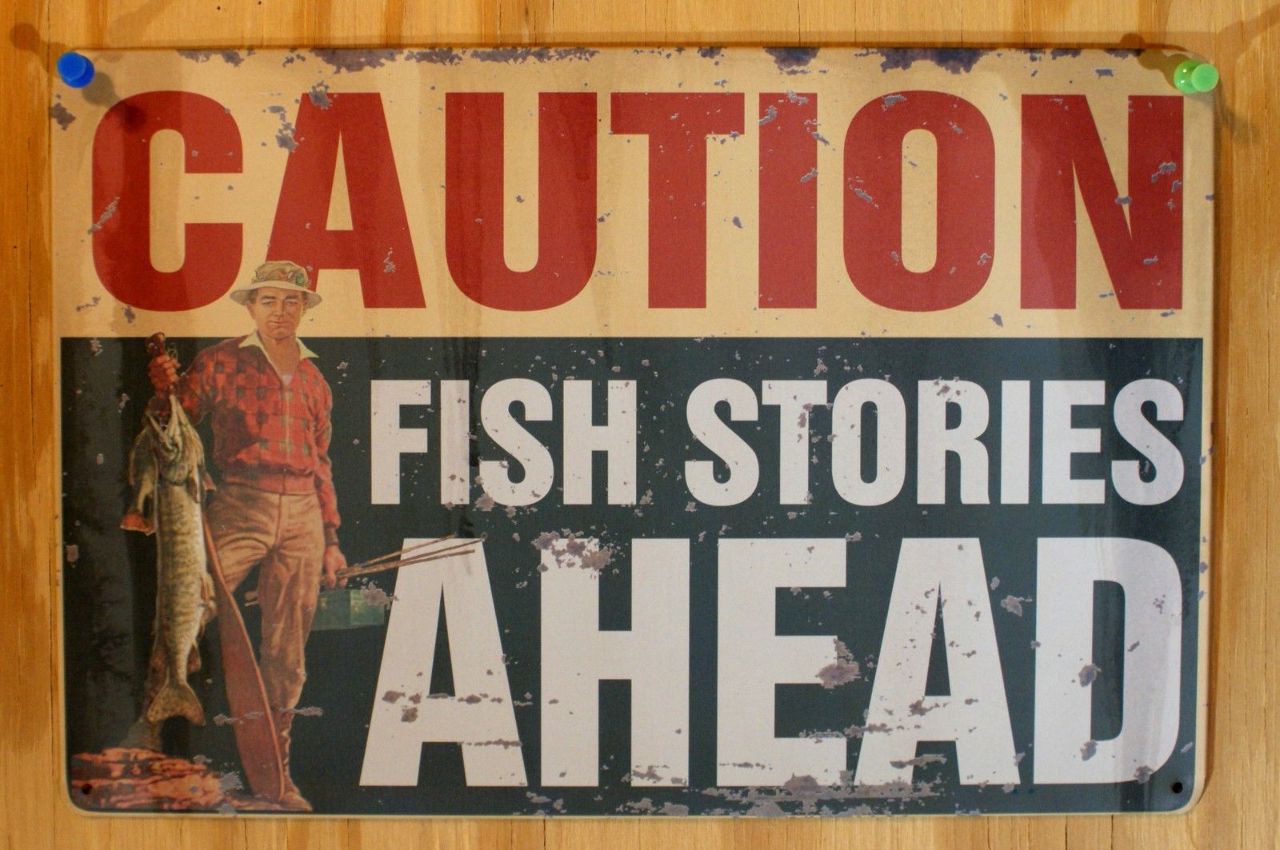 [Speaker Notes: What follows are a few of my personal experiences.  Having been a city attorney for a large city in the ninth circuit, I have a few experiences that might be helpful to you.  What I mean is that I have lost a few cases.]
Seattle Affiliate, v. City of Seattle, 550 F.3d 788 (9th Cir. 2008)
Demonstration against police brutality.
Seattle Parade Ordinance gave the police chief discretion to alter the route in the interest of pedestrian and traffic safety.
In 2002, the permit issued required the marchers to use the sidewalks and obey traffic laws if there were fewer than 200 marchers.
In 2003, there was no such language.
Only 80 to 100 people participated.
An officer directed them to use the sidewalk.
Testimony at trial showed that there were no set guidelines for what constituted risk to pedestrian or traffic safety.
One officer testified that it would be appropriate to move a march if it was going to inconvenience patrons at sidewalk cafes.  
Court held that the parade ordinance was unconstitutional.
Berger v. City of Seattle, 569 F.3d 1029 (9th Cir. 2009)(en banc)
Balloon guy was a jerk.
City drafted policy requiting permits for vendors and performers at Seattle Center.
Rule requiring permits was not sufficiently narrowly tailored.
Park users were not captive ordinance.
Rule prohibiting active solicitation was content-based.
[Speaker Notes: Seattle Center was the site of the 1962 World Exposition and the 1963 Elvis Presley movie.  It Happened at the World’s Fair.]
Sanders v. City of Seattle, 156 P.3d 874 (Wash. 2007)
Challenge to shopping center rule that persons carrying signs through shopping center on city easement.
Court held that it was a nonpublic forum, restriction was content neutral and not a prior restraint.
Charlottesville
[Speaker Notes: I want to talk a little about Charlottesville.]
City of Charlottesville changed the name of Lee park to Emancipation Park and planned to remove a statue of Robert E. Lee.
Jason Kessler applied for and received a permit to hold a demonstration in Emancipation Park.
Emancipation Park is only one block square.
In the following weeks the city granted permits to groups of counter-protestors at other parks.
Emancipation Park
McIntire Park
A week before the demonstration, the city revoked Kessler’s permit and issued one for a protest at McIntire Park.
McIntire Park is over a mile away from Emancipation Park, but is over 100 acres.
Kessler sought a preliminary injunction.
Court granted the injunction.
Decision to revoke only Kessler’s permit was content-based.
“In revoking the permit, the defendants cited ‘safety concerns’ associated with the number of people expected to attend Kessler's rally However, the defendants cited no source for those concerns and provided no explanation for why the concerns only resulted in adverse action being taken on Kessler’s permit.“
Kessler v. City of Charlottesville, Slip. Op. No. 3:17CV00056 (Aug. 11, 2017).
[Speaker Notes: 1 dead,  38 injured.
This conclusion is bolstered by other evidence, including communications on social media indicating that members of City Council oppose Kessler's political viewpoint.
Although the defendants maintain that the decision to revoke Kessler's permit was motivated by the number of people likely to attend the demonstration, the record indicates that their concerns in this regard are purely speculative. Simply stated, there is no evidence to support the notion that many thousands of individuals are likely to attend the demonstration.
About 500 protestors and 1000 count-protestors showed up.  By 11 a.m. the Governor had declared a state of emergency and at 11:40 the state police declared the assembly illegal.  The protestors moved to McIntire Park to hear speeches.  A car drove into counter-protestors killing Heather Heyer.  
Conclusion – the city was right and the court was wrong.]
Takeaways
Take a look at special event and parade ordinances
Are there specific criteria for denial
Is there a process for review
Anything that could be considered content based?
Anything that could be considered viewpoint based?
Demonstrations
Clearly articulate government interest in regulating or restricting.
Tie interest closely to restriction.
Use Charlottesville as justification.
Look to land use – any chance that the area is not a public forum.
Review your rules for public spaces.
Do you have an enforcement mechanism?
[Speaker Notes: Boulder County sign projection]
Signs, Graffiti, Projections
Are they banned where you want them banned?
Are your rules enforced consistently?
Do you have an enforcement mechanism?
[Speaker Notes: Flatirons as billboard and the projection on the county courthouse.]
City Council Meetings
Review your rules – Do you have the ability to restrict disruptive activity?
Do you have a plan to make an arrest?
Council members should not be involved in the decision to make an arrest.  
Do you have a reasonable sign restriction?
Work with your presiding officer on how to handle demonstrations.
[Speaker Notes: Limited Public Forum]
Questions?